Structure 1F58
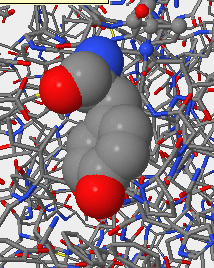 Structure 2F58
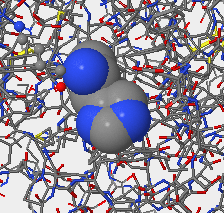